PTOF = Piano Triennale Offerta Formativa  2019-20; 2020-21; 2021-22 – parti tratteggiate = ipotesi  di lavoro, APPUNTI
IL CURRICOLO
LO STARE BENE A SCUOLA
Infanzia: linguaggi non verbali – lingua inglese – introduzione strumentazioni digitali – approfondimento aspetti  caratterizzanti percorso 0-6
L’alunno come PERSONA
L’importanza degli aspetti NON COGNITIVI 
(la costruzione di un ambiente sereno favorisce l’apprendimento)
La relazione docenti-alunni
La relazione docenti-genitori
(Contratto formativo – patto di corresponsabilità – RUOLO ATTIVO ALUNNI E GENITORI)

FORMAZIONE che coinvolga anche i GENITORI
LE COMPETENZE CHIAVE (in particolare 4-5-6-7)
LA CERTIFICAZIONE DELLE COMPETENZE
LA DIDATTICA – L’ESSENZIALE
Primaria e Secondaria: aspetti trasversali, ma in continuità con quanto  approfondito nel precedente triennio. Riflessioni su aspetti relativi a ambito scientifico e dei linguaggi non v erbali, in rel a competenze 4-5-6-7
LA SCUOLA DELL’INFANZIA: l’importanza della SPECIFICITA’ del percorso 0-6
Il RAV della Scuola dell’Infanzia
Collegamento con scheda progettuale 1
Della strategia per le Aree interne
Il curricolo di italiano come L2
Il potenziamento delle biblioteche scolastiche – i laboratori di lettura e scrittura
DIDATTICA INCLUSIVA per OGNI alunno: attenzione alla persona e ai suoi modi di apprendere (gli stili di apprendimento)
Dai BES alle risposte inclusive per TUTTA la classe
L’INNOVAZIONE DIDATTICA – l’ambiente di apprendimento – la didattica laboratoriale – l’utilizzo delle  tecnologie
Collegamento con scheda progettuale 2
Della strategia per le Aree interne
Guidare gli alunni al conseguimento di OBIETTIVI EDUCATIVI E COGNITIVI 
al fine di consentire loro
L’INSERIMENTO IN CONTESTI DI RIFERIMENTO PIU’ AMPI e COMPLESSI
LE PARI OPPORTUNITA’
LA SCUOLA E IL TERRITORIO
EQUITA’ degli ESITI attraverso condivisione  attività e metodologie – costruzione ARCHIVIO BUONE PRATICHE – LA COMUNICAZIONE , LO SCAMBIO TRA DOCENTI – IL PORTFOLIO DEL DOCENTE
Collegamento con scheda progettuale 6
della strategia per le Aree interne
Le risorse umane
Strategie  per limitare effetti del TURN over
Strategie per aumentare senso di APPARTENENZA e LAVORO di EQUIPE
LE ATTIVITA’ EXTRACURRICOLARI
Collegamento con scheda progettuale 6
della strategia per le Aree interne
Il senso della CONTINUITA’: quali percorsi – quali attività – quali relazioni con  l’orientamento
Lingue straniere – certificazioni ma anche Etwinning e scambi culturali – progetti Pon
DIPARTIMENTI DISCIPLINARI
COLLABORAZIONE CON ENTI del TERRITORIO con particolare attenzione al
LA PLURICLASSE
Collegamento con scheda progettuale 3 e 4 della strategia per le Aree interne
L’EDUCAZIONE ALLA LEGALITA’
L’AUTOVALUTAZIONE e LA VALUTAZIONE
IL PIANO DI MIGLIORAMENTO
L’EDUCAZIONE ALLA SALUTE
CONTINUITA’
ORIENTAMENTO
POTENZIAMENTO
LA RENDICONTAZIONE SOCIALE
RECUPERO
Guidare gli alunni al conseguimento di OBIETTIVI EDUCATIVI E COGNITIVI 
al fine di consentire loro
L’INSERIMENTO IN CONTESTI DI RIFERIMENTO PIU’ AMPI e COMPLESSI
PROGETTI DI ISTITUTO
CITTADINANZA E COSTITUZIONE
RECUPERO E POTENZIAMENTO
EDUCAZIONE ALLA SALUTE
L’AMBIENTE e L’ECOSOSTENIBILITA’
THERE IS NO PLANET B
CONTINUITA’ e ORIENTAMENTO
EDUCAZIONE ALLA LEGALITA’
EDUCAZIONE All’AFFETTIVITA’
IL NOSTRO TERRITORIO
EDUCAZIONE FISICA E SPORTIVA
LA STORIA  LOCALE
EDUCAZIONE STRADALE
BIBLIOTECHE DI PLESSO: laboratori di lettura e scrittura
POTENZIAMENTO LINGUE STRANIERE
MUSICA
CODING
LE RISORSE
IL RISPETTO DELLA PERSONA, DELLA SUA DIGNITA’
L’IMPORTANZA DELLA LIBERTA’
IL VALORE DELL’UGUAGLIANZA, DEL RISPETTO DELLA DIVERSITA’, DELL’ACCOGLIENZA, DELLA SOLIDARIETA’
I DIRITTI, LA RESPONSABILITA’. IL DOVERE
EDUCAZIONE ALIMENTARE
METODI DI STUDIO
AMBIENTE DI APPRENDIMENTO
PARI OPPORTUNITA’
LA SCUOLA E IL TERRITORIO
LO STARE BENE A SCUOLA
IL CURRICOLO
Dal Rav – giugno 2019
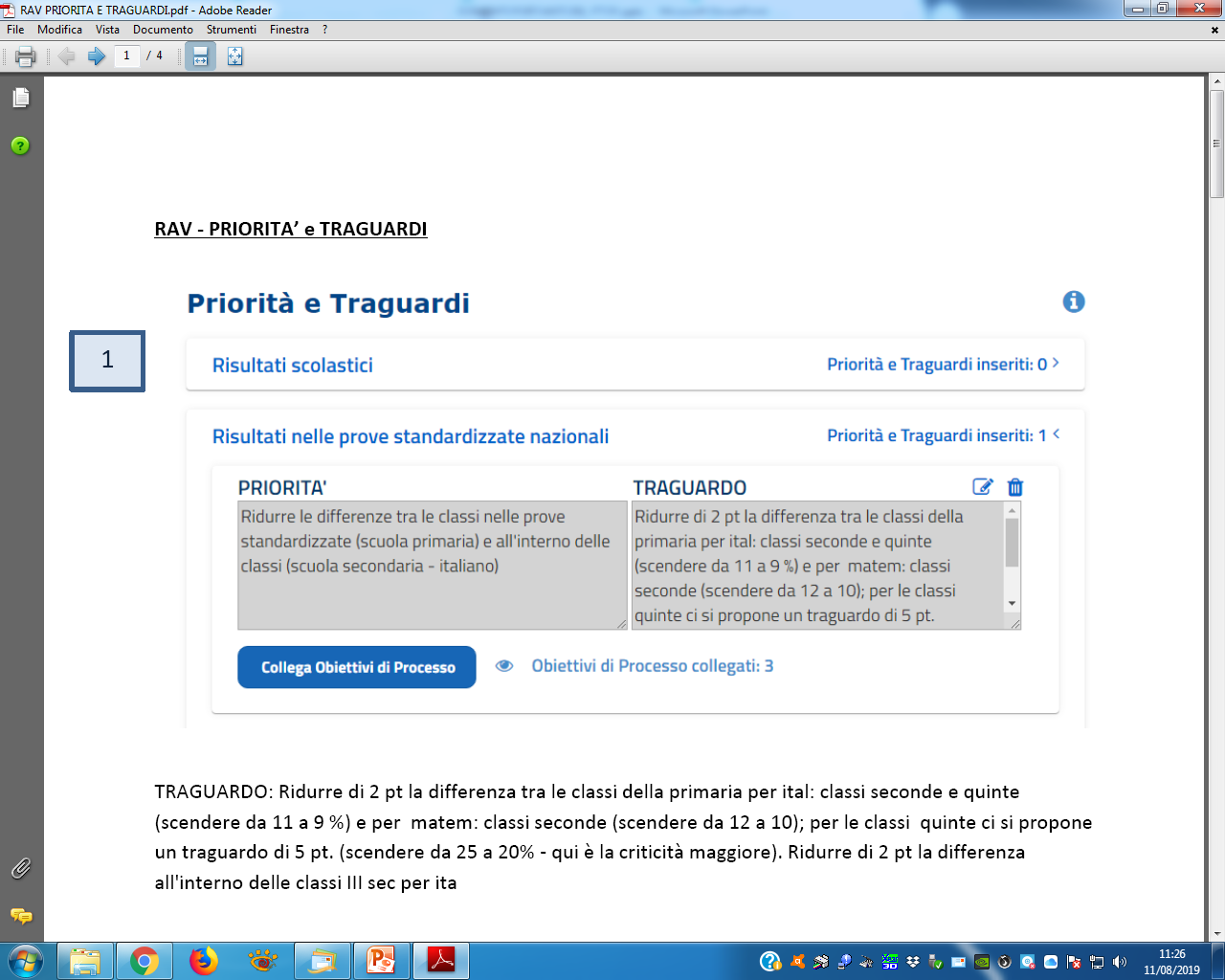 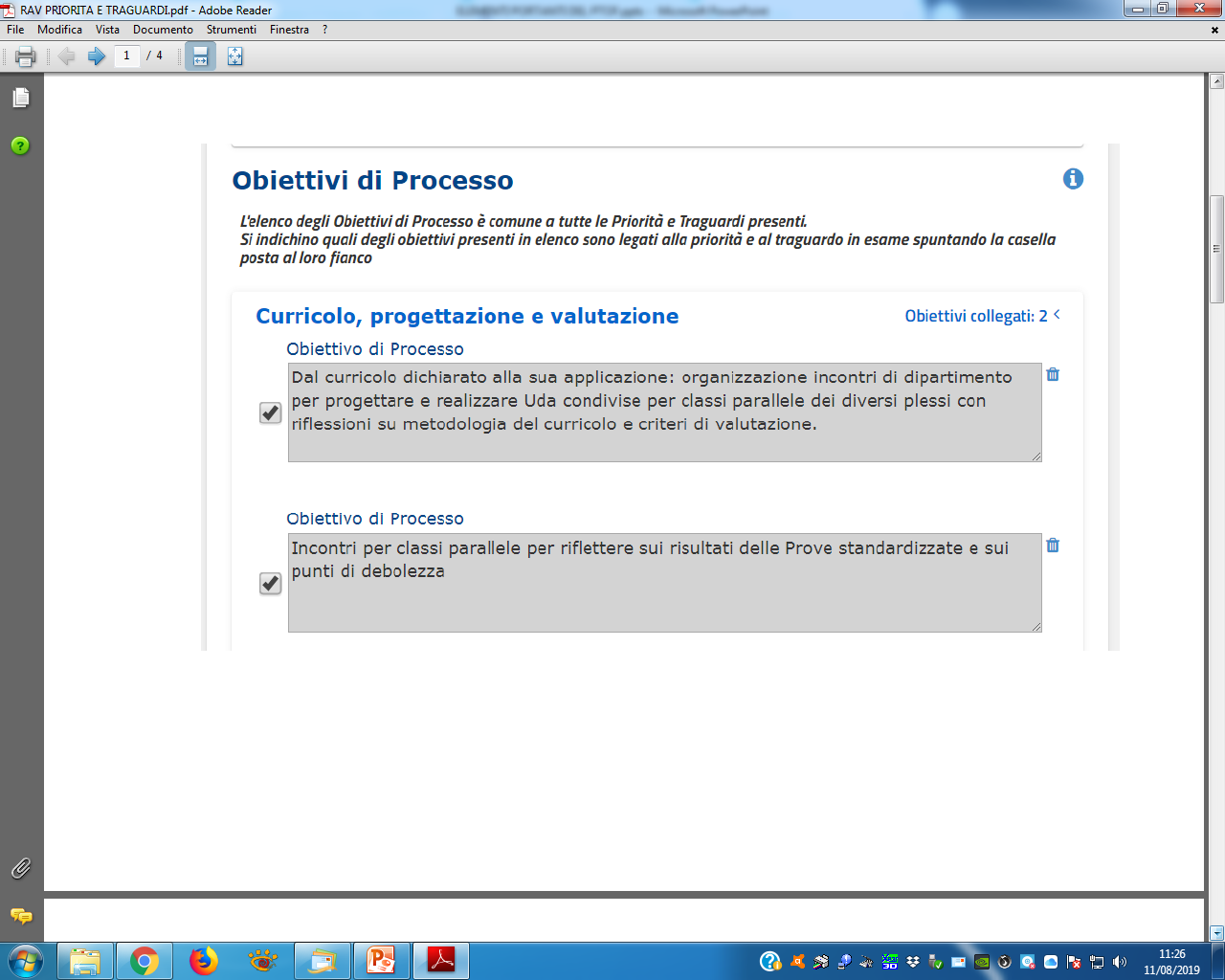 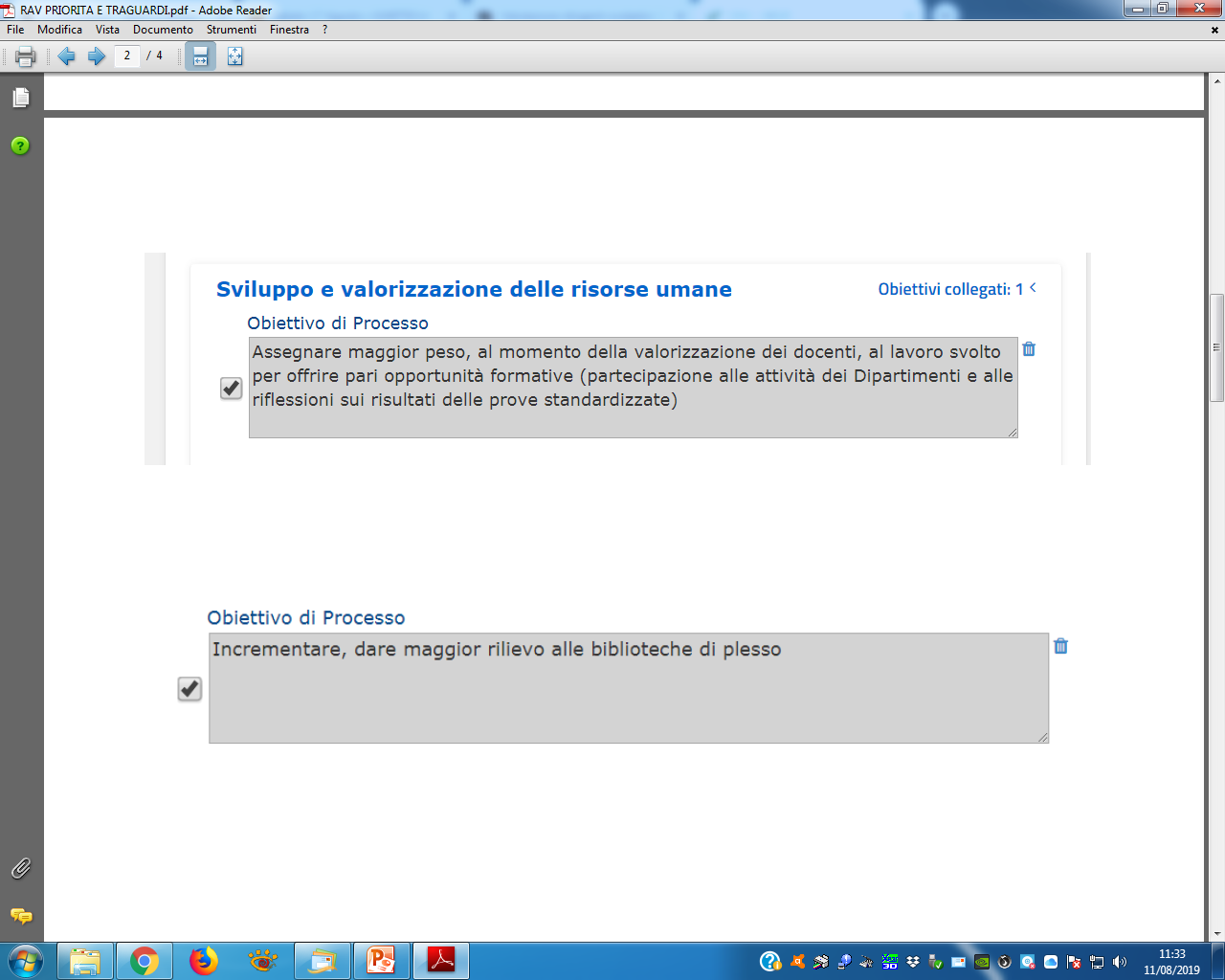 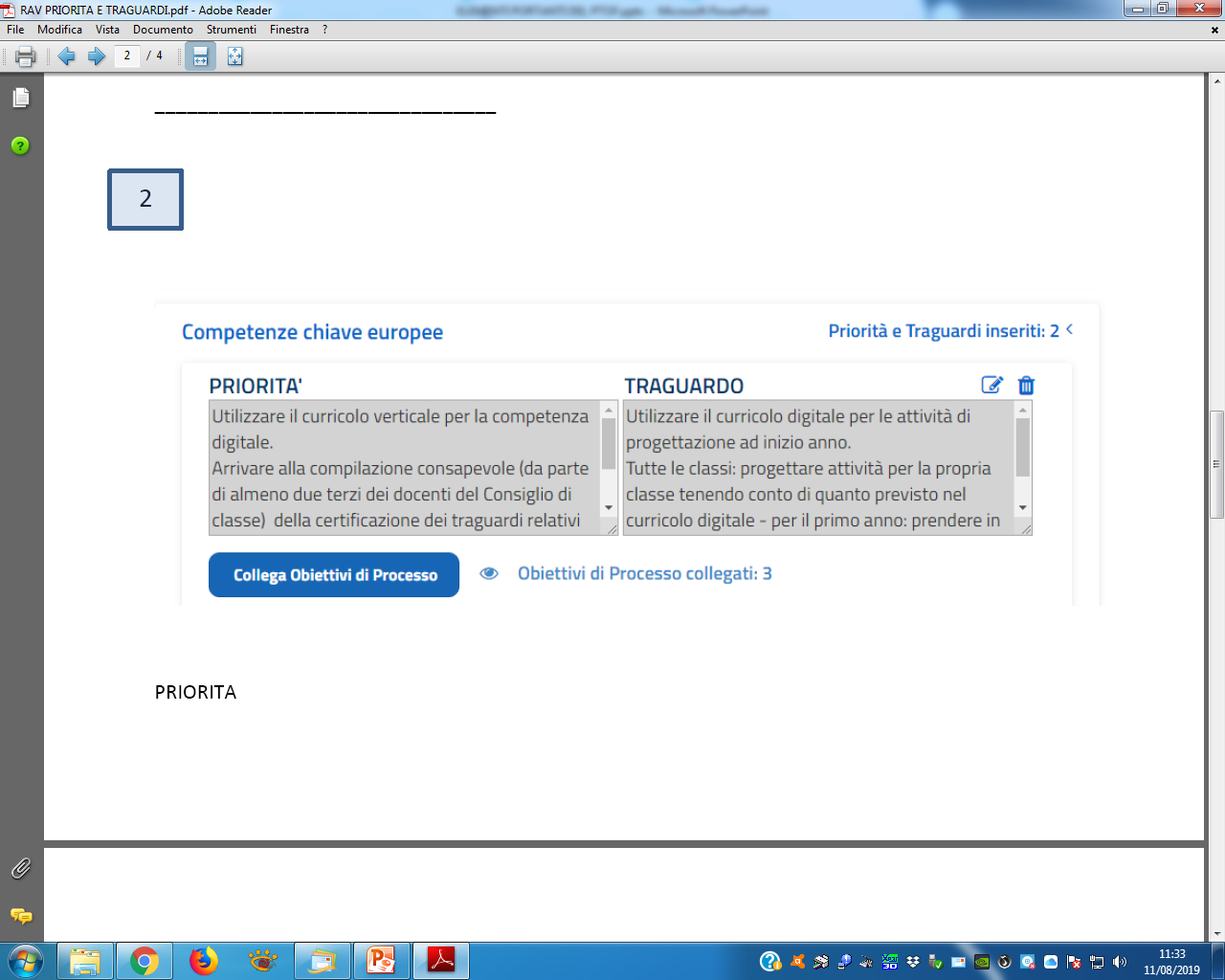 PRIORITA’
Utilizzare il curricolo verticale per la competenza digitale. 
Arrivare alla compilazione consapevole (da parte di almeno due terzi dei docenti del Consiglio di classe) della certificazione dei traguardi relativi alla competenza digitale, cioè fare in modo che almeno i 2/3 dei docenti svolgano attività con il coinvolgimento della comp digitale 


TRAGUARDO 
Utilizzare il curricolo digitale per le attività di progettazione ad inizio anno. 
Tutte le classi: progettare attività per la propria classe tenendo conto di quanto previsto nel curricolo digitale - per il primo anno: prendere in considerazione almeno il 50% di quanto previsto nel curricolo
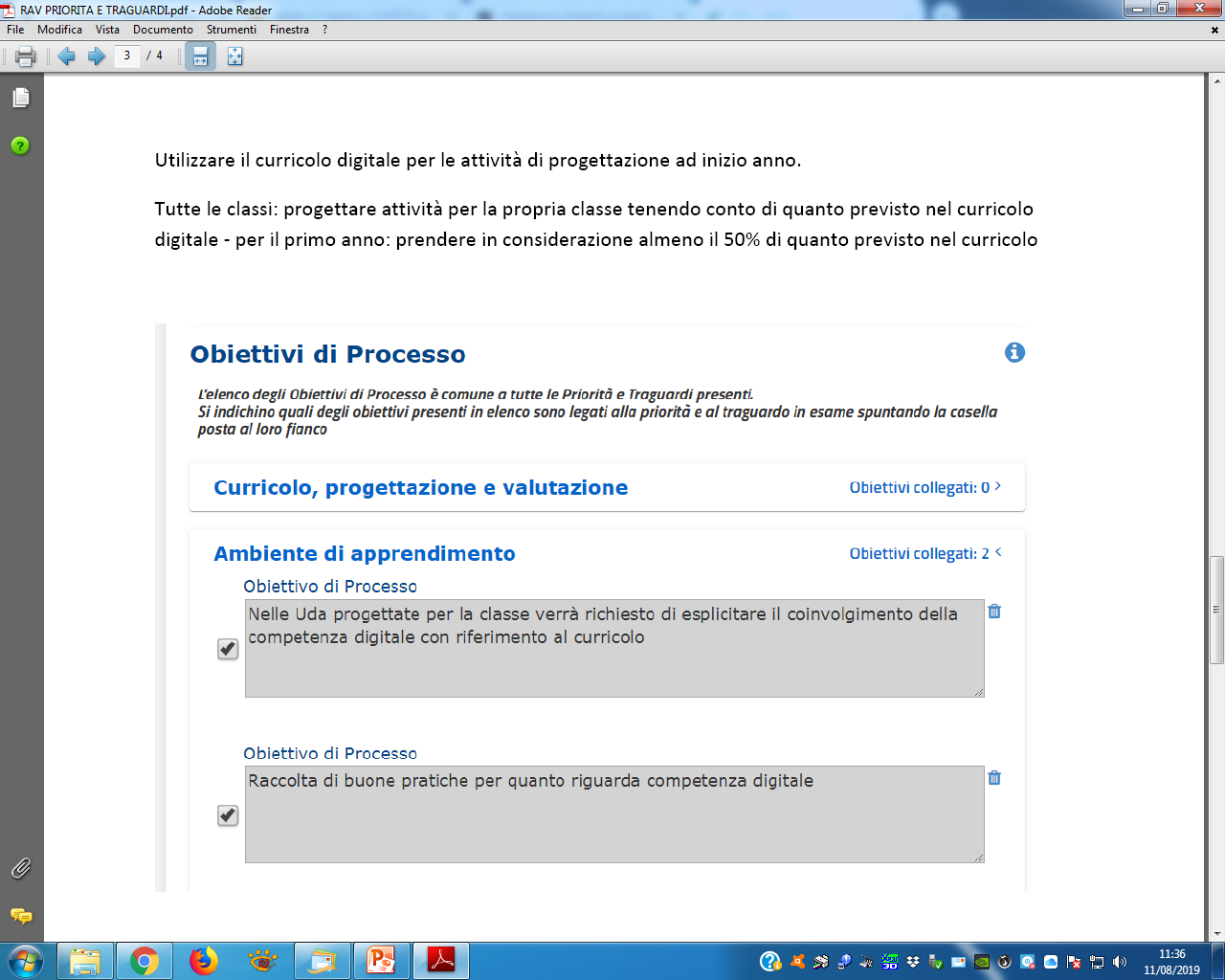 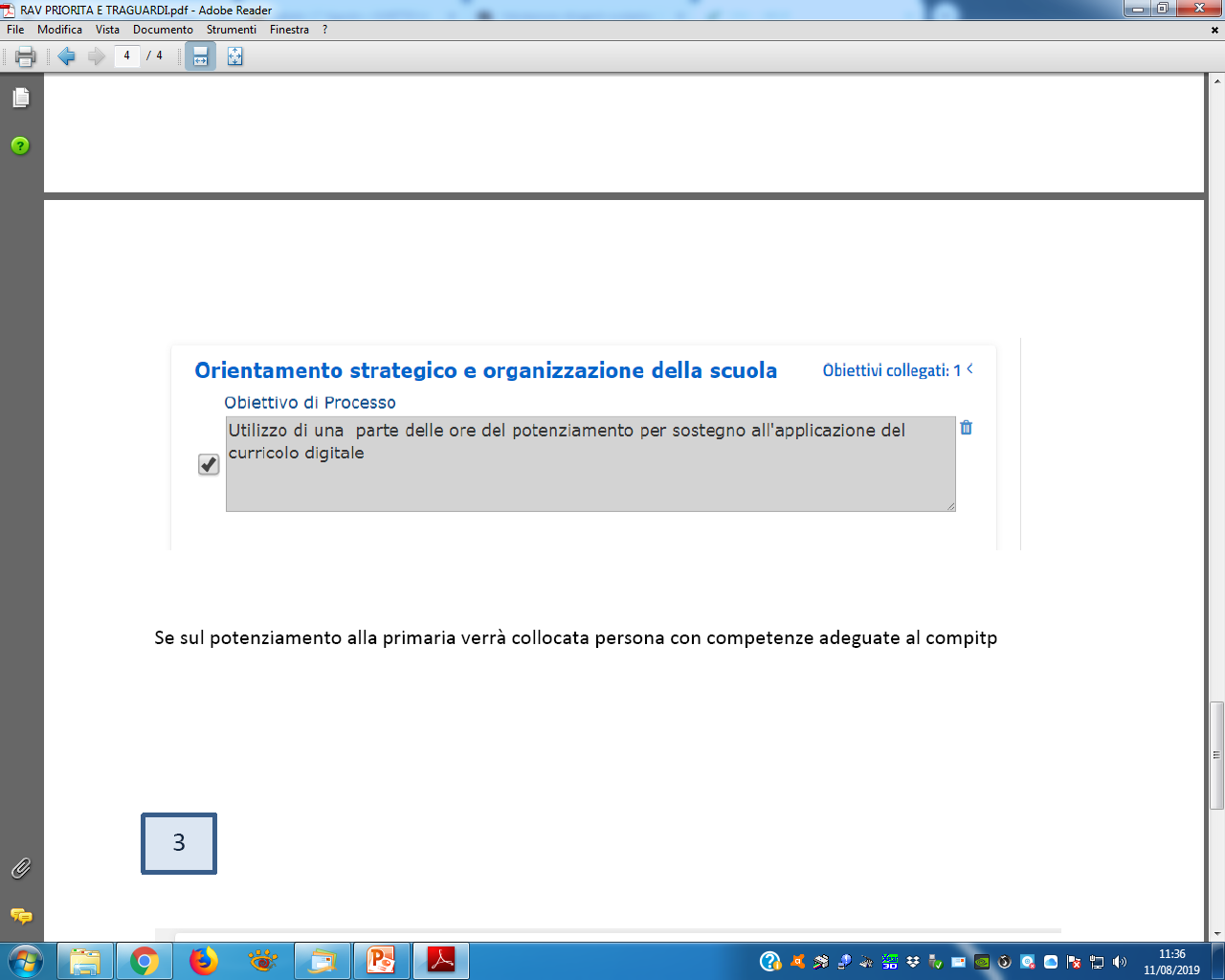 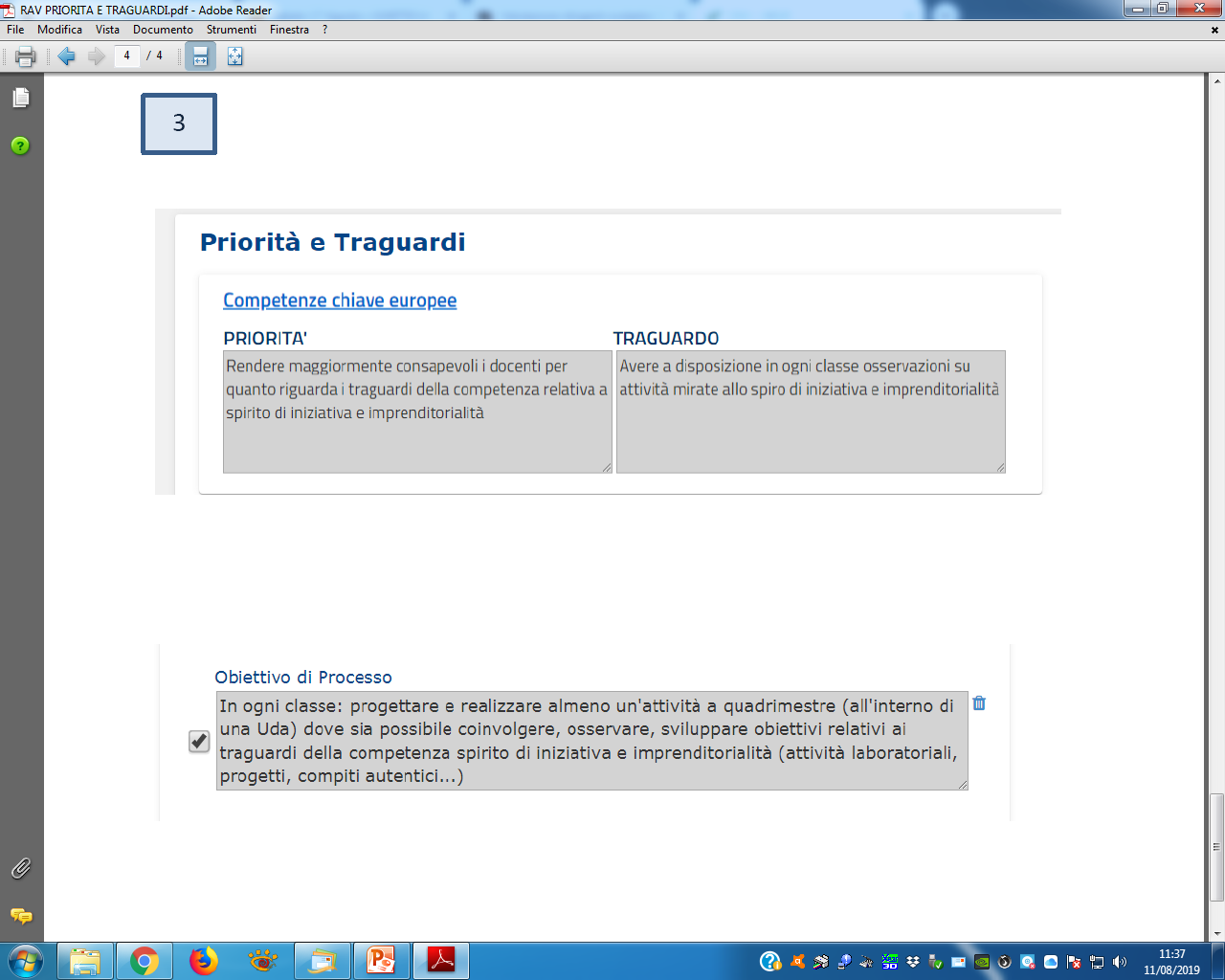